МБДОУ «Ужурский детский сад №1 «Росинка»»
ИНТЕРАКТИВНАЯ ИГРА ПО МАТЕМАТИКЕ «КОСМИЧЕСКОЕ ПУТЕШЕСТВИЕ»
Воспитатель: Миндарова Валентина Александровна.
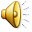 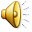 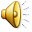 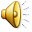 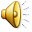 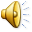 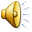 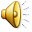 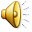 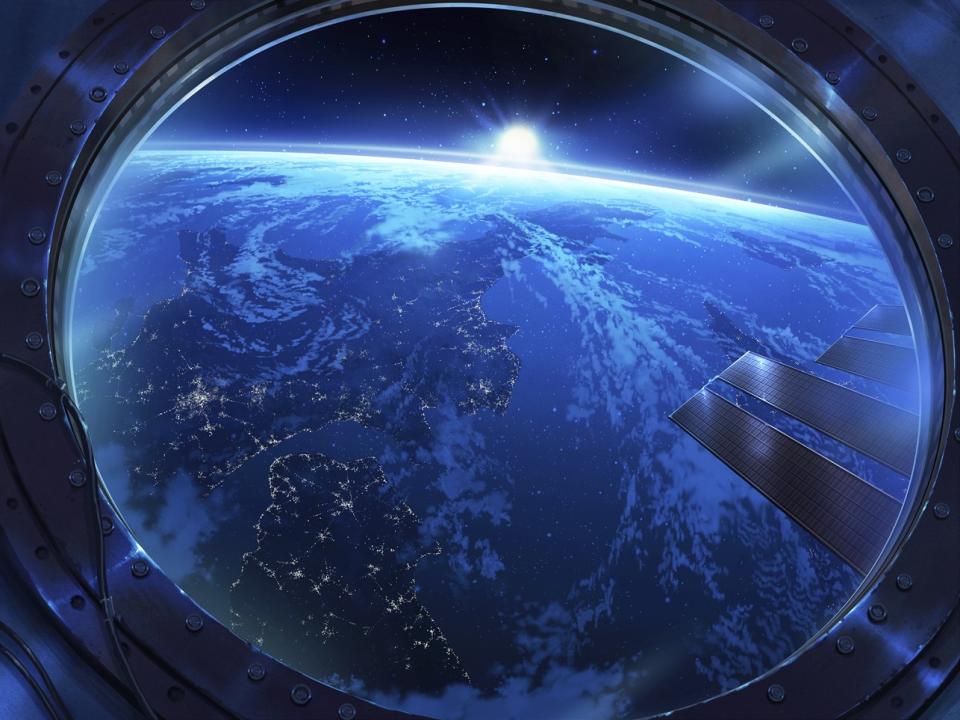 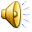 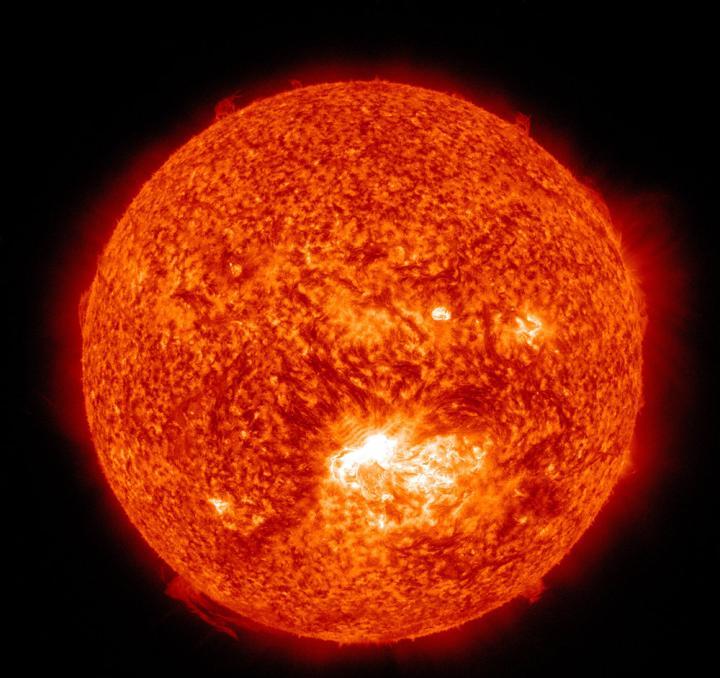 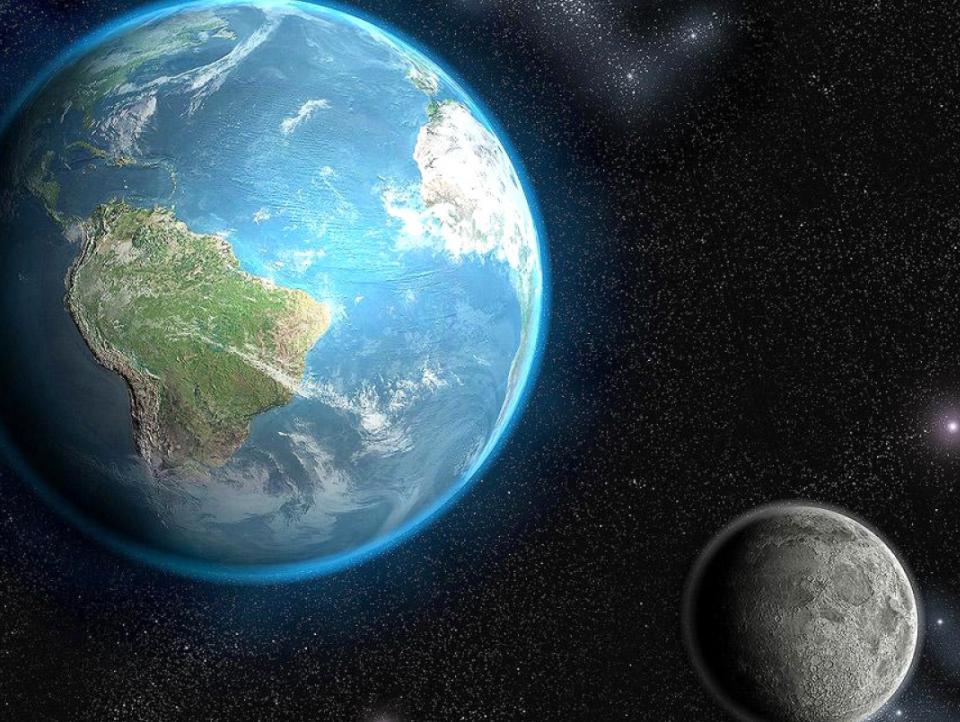 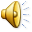 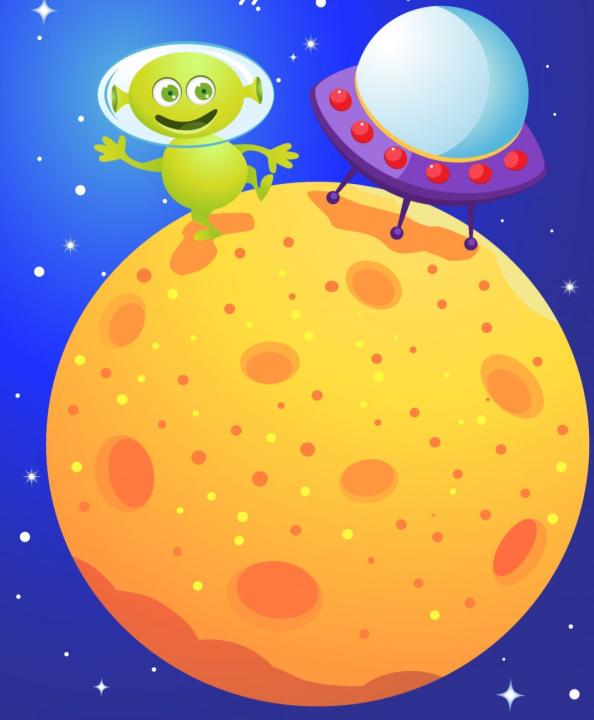 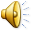 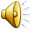 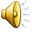 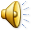 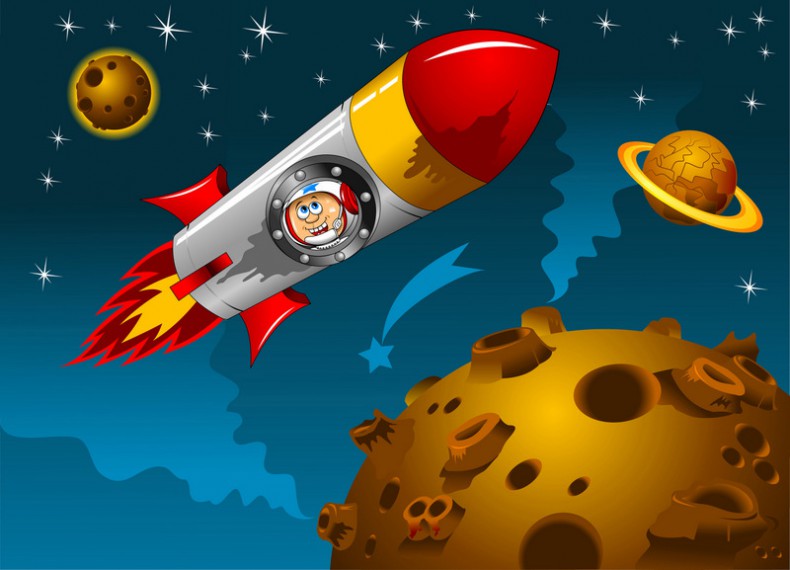 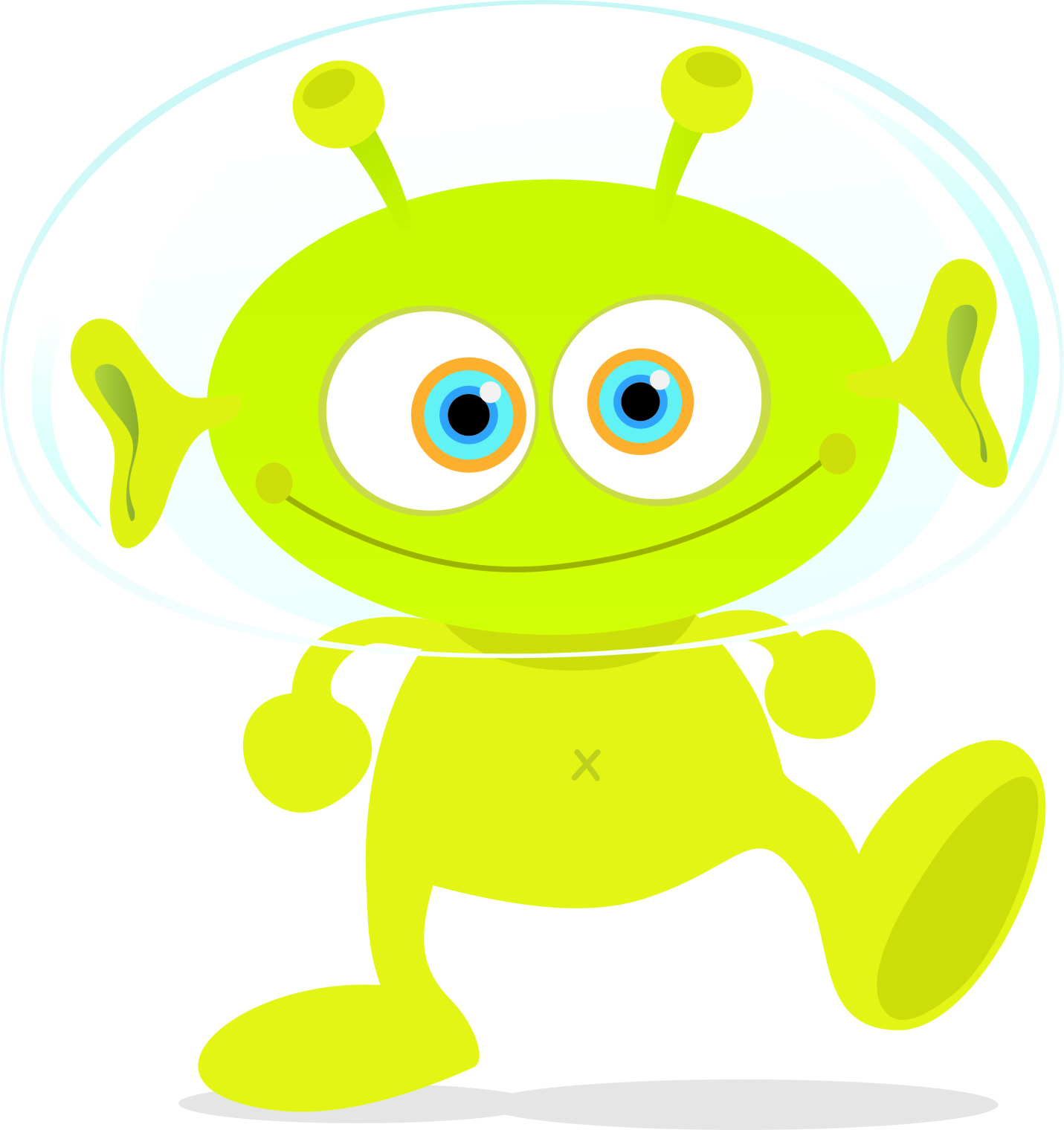 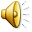 6
5
5
1
4
1
4
2
3
2
3
3
2
3
2
4
1
4
1
5
7
8
9
4
5
6
1
2
3
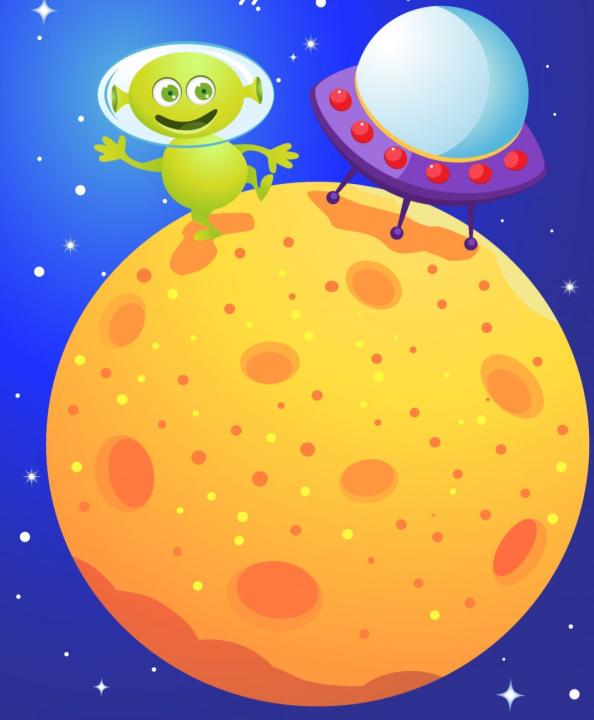 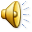 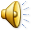